Рисование на тему: «На деревьях распустились листочки»
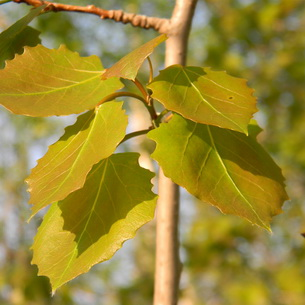 Подготовила: педагог дополнительного образования Мельникова О.П
Программное содержание: Учить детей рисовать кисточкой приемом «примакивания»,используя зеленую краску. Закрепить представления детей о деревьях по их отличительным признакам.


Материал: половинка альбомного листочка, гуашь коричневая и зеленая, кисть, баночка с водой.
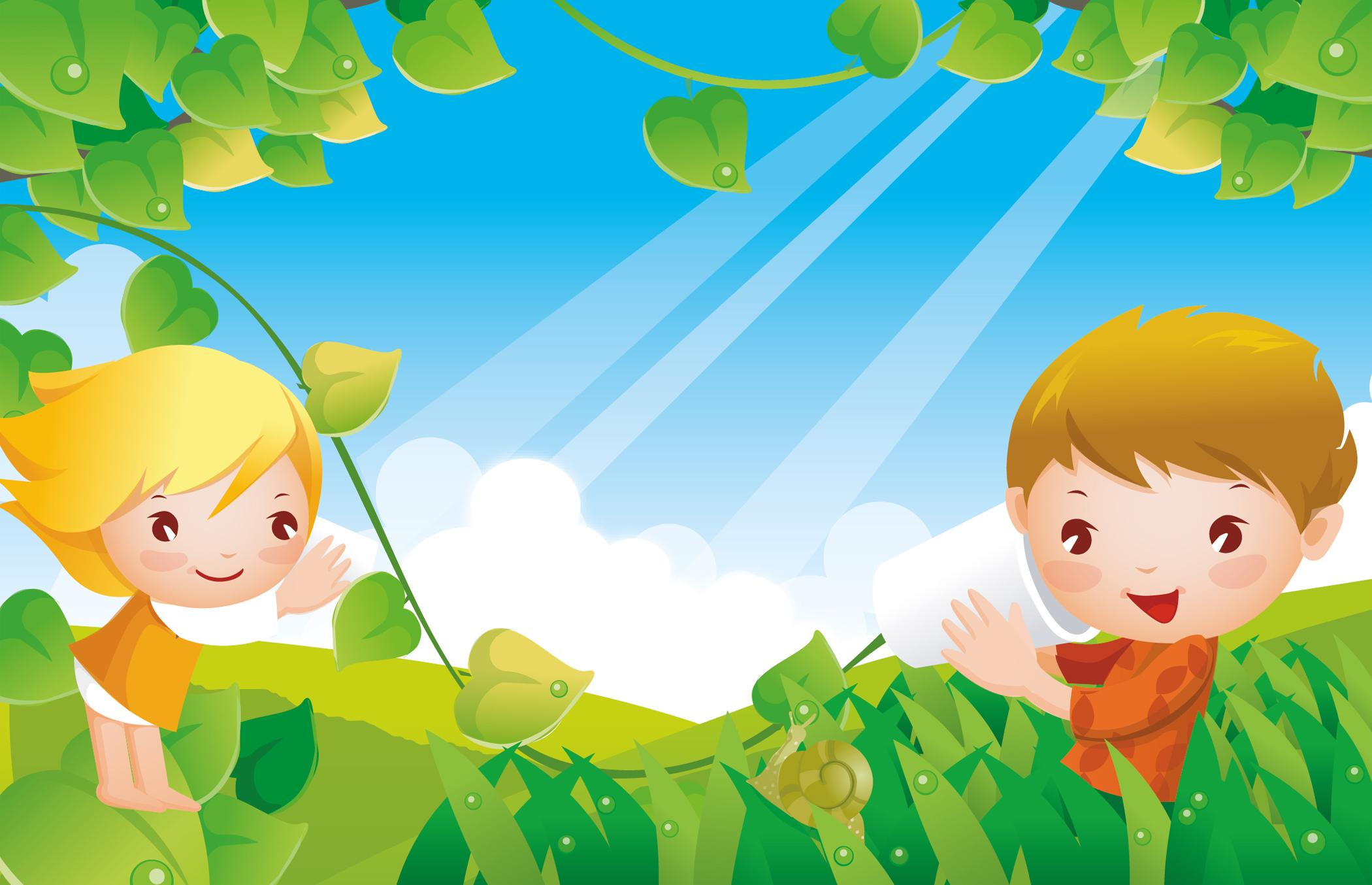 Предлагаю нарисовать красивую веточку с листочками
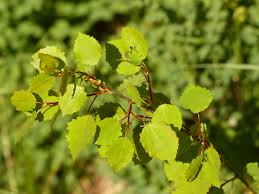 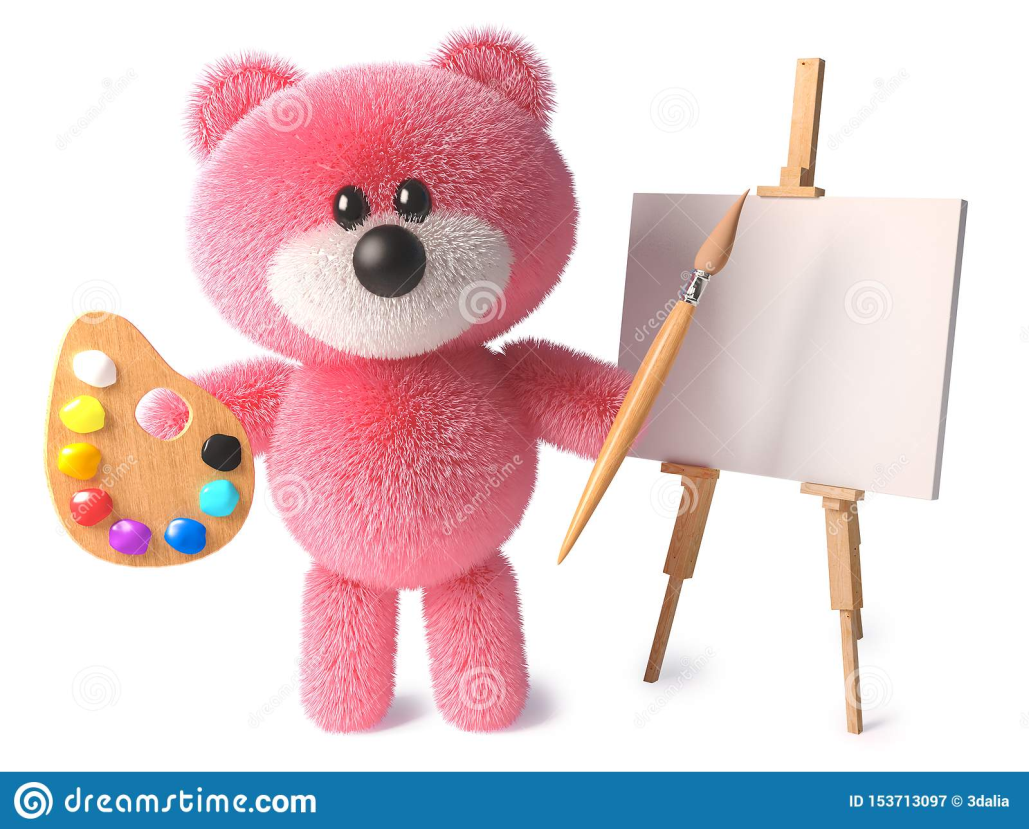 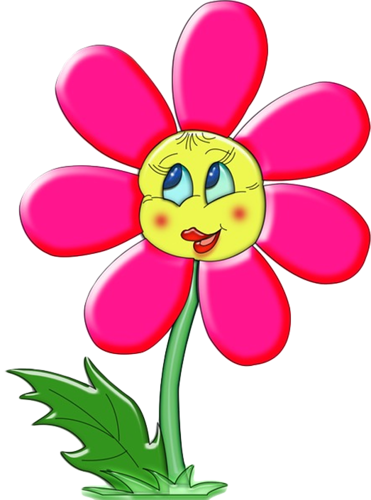 Здравствуй, весенняя первая травка!
Как распустилась? Ты рада теплу?
Знаю, y вас там веселье и давка,
Дружно работают в каждом yглy.
Высyнyть листик иль синий цветочек
Каждый спешит молодой корешок
Раньше, чем ива из ласковых почек
Первый покажет зеленый листок.
Нарисуем веточку с помощью коричневого цвета. Возьмем кисть в правую руку, как карандаш, выше ее металлической части, набираю краску, рисую ветку снизу вверх прямой линией, от этой ветки рисую еще прямые ветки одна вправо, вторая влево и еще одну вправо
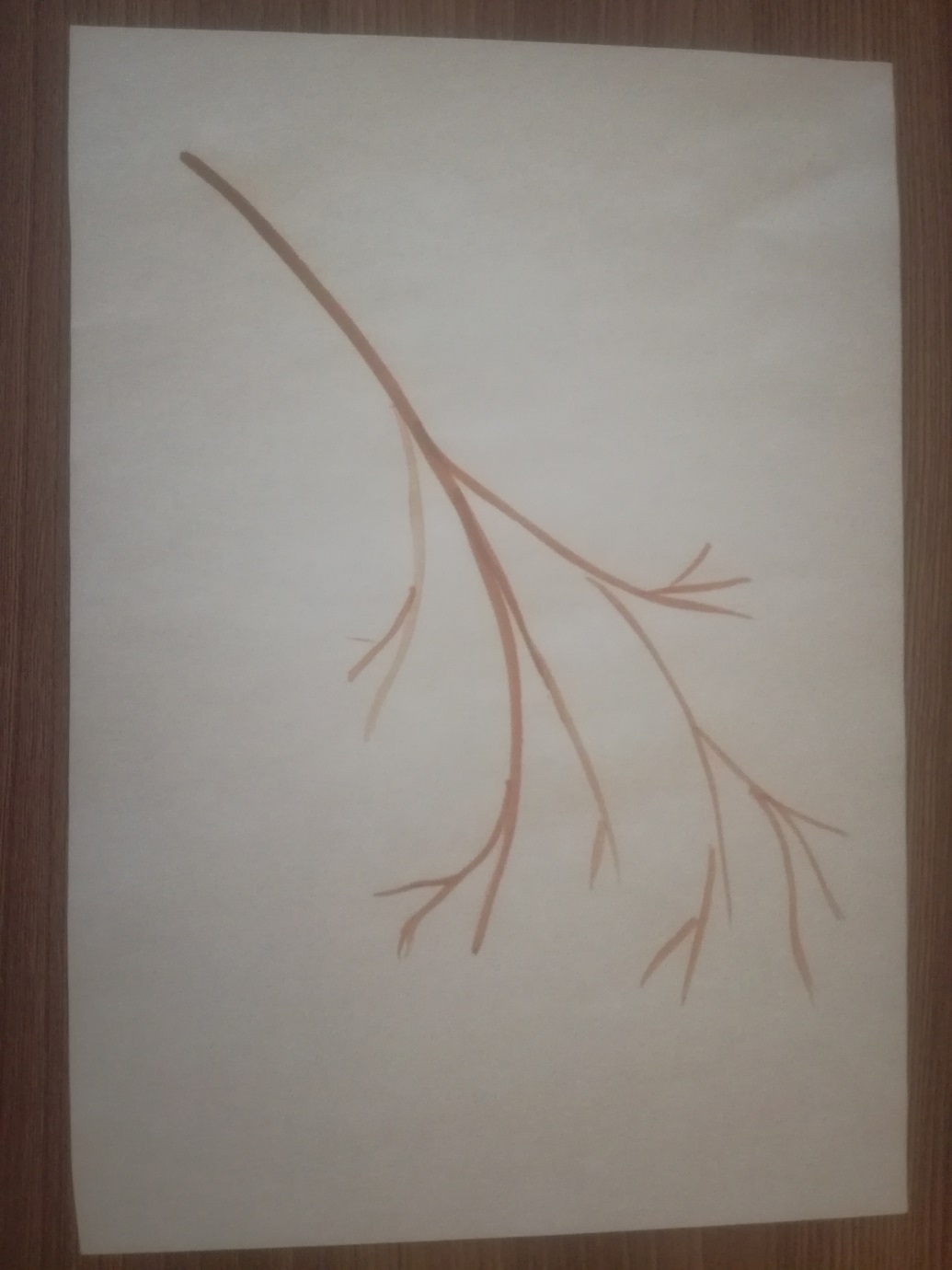 Наберем на кисть зеленую краску, будем рисовать листья прижимая всем ворсом кисти.
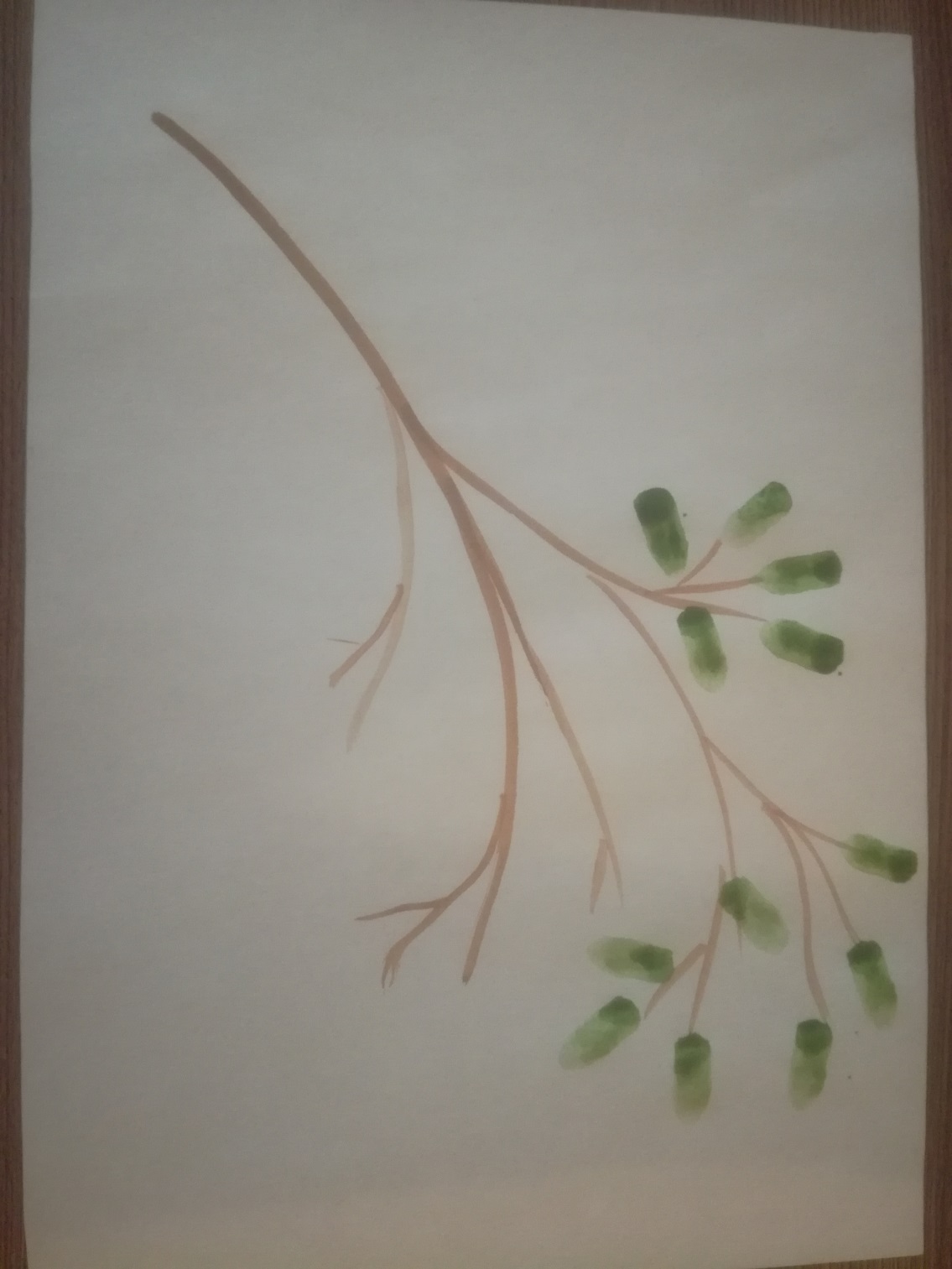 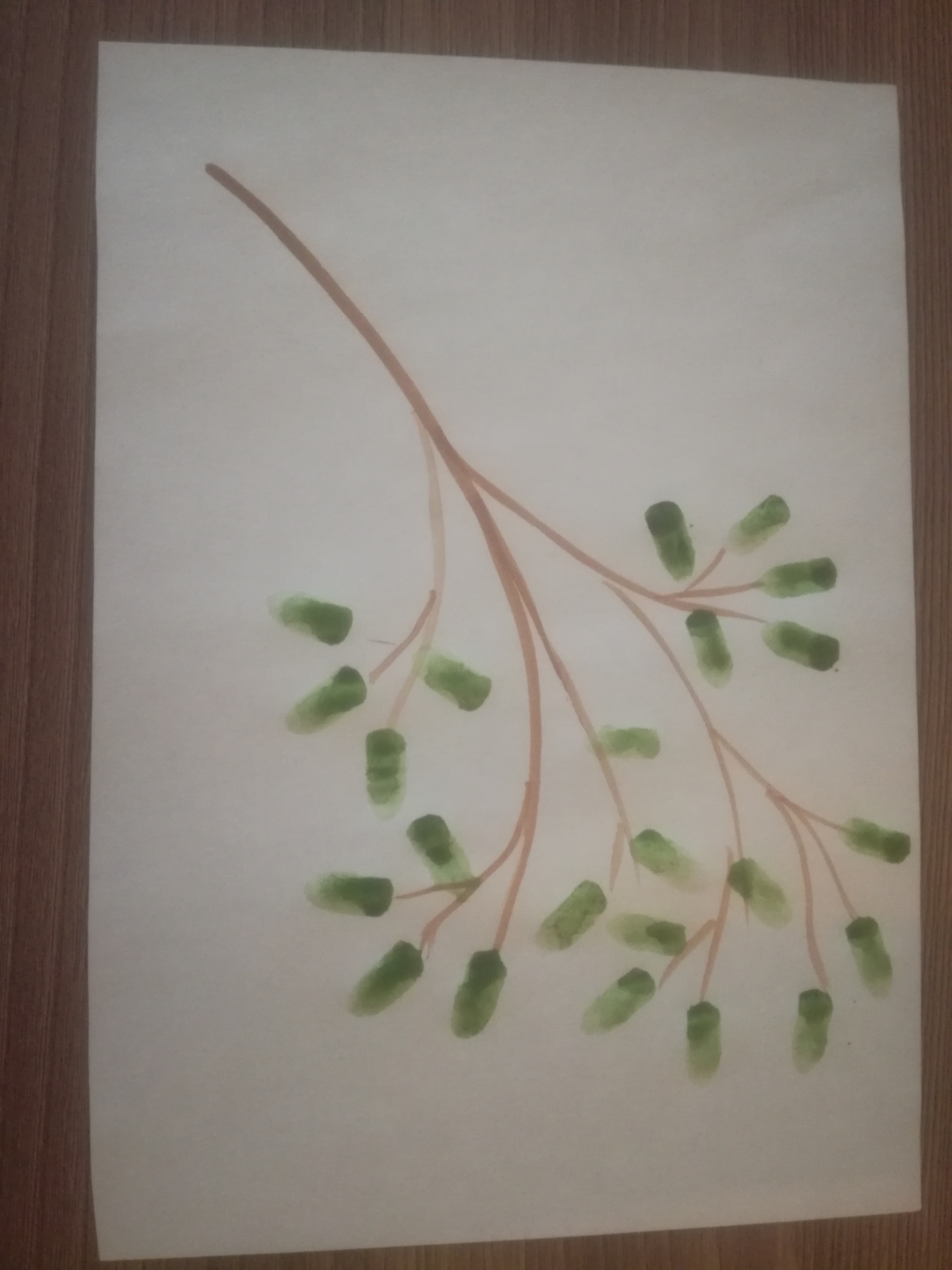 Вот такая веточка у нас получилось!
При желании веточку можно поставить в вазу
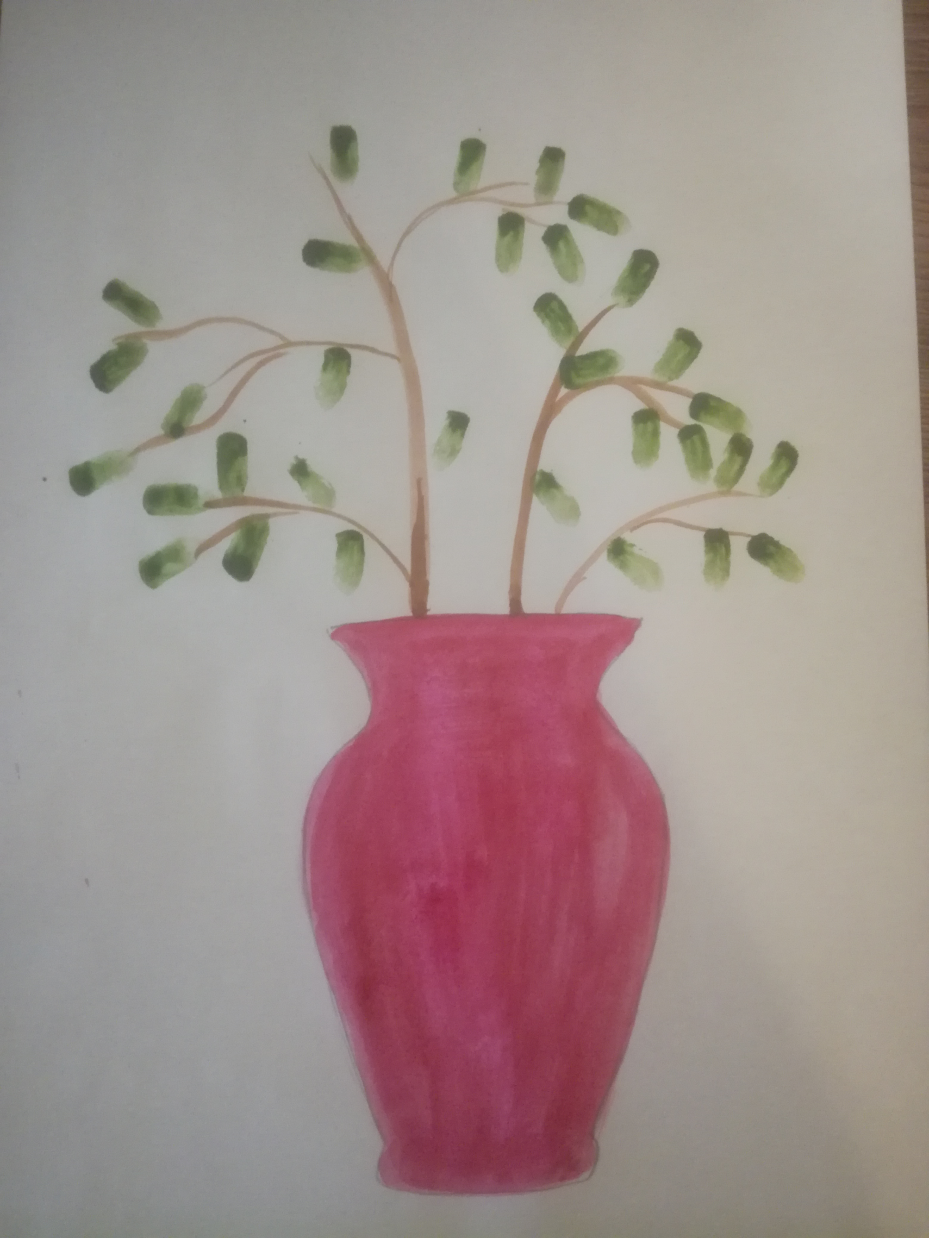 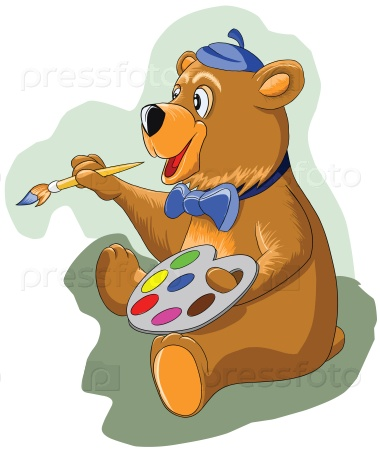